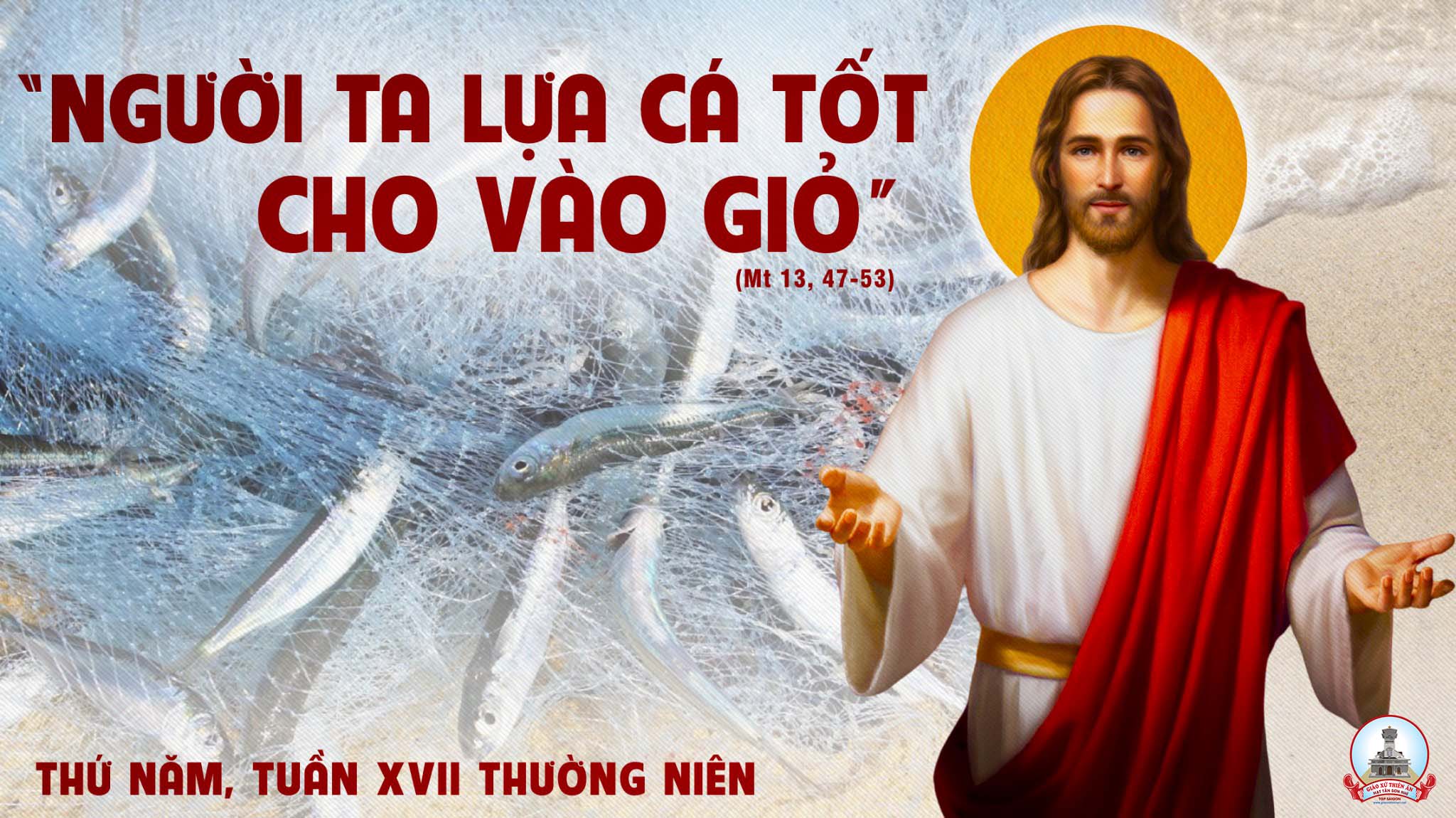 Ca Nhập LễNào Về Đây
Đk: Nào về đây gặp gỡ Đức Kitô, Người là Đấng trung gian đất trời, Người liên kết chúng ta nên một, một chủ chiên và một đàn chiên.
Tk1: Hãy về đây hợp tiếng tung hô, Chúa là đấng giao hòa trời đất, Người là đấng cứu chuộc thế nhân, hãy đến đây đón nhận thánh ân.
Đk: Nào về đây gặp gỡ Đức Kitô, Người là đấng trung gian đất trời, Người liên kết chúng ta nên một, một chủ chiên và một đàn chiên.
Tk2: Hỡi ngàn dân hòa khúc tri ân, Chúa là đấng nhân loại kêu khấn. Người củng cố giáo hội khắp nơi đốt nóng lên ân tình sáng tươi.
Đk: Nào về đây gặp gỡ Đức Kitô, Người là đấng trung gian đất trời, Người liên kết chúng ta nên một, một chủ chiên và một đàn chiên.
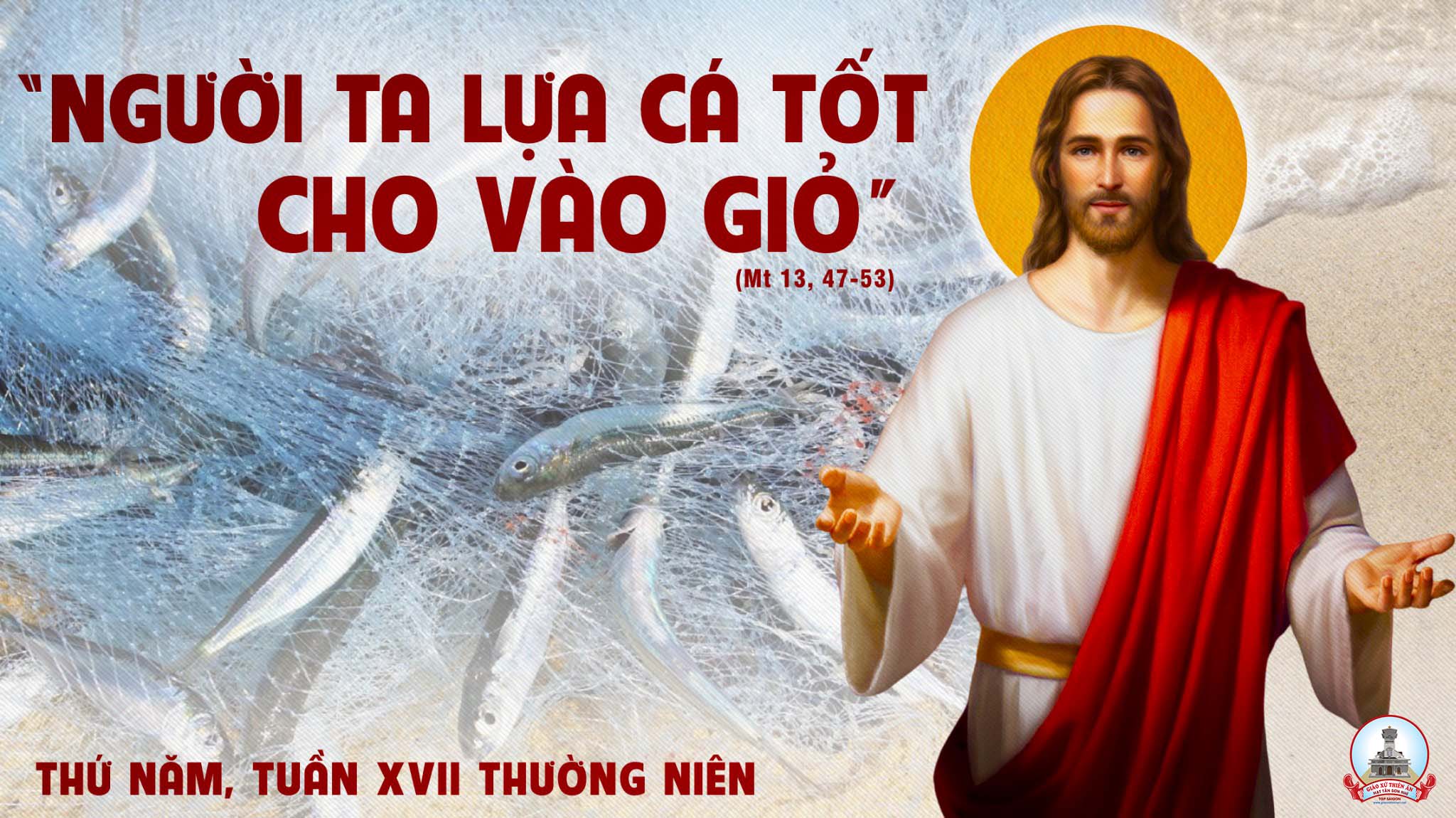 Kinh Thương Xót
Xin Chúa thương xót chúng con. Xin Chúa thương (nguyện) xin Chúa thương, xin thương xót chúng con. Xin Chúa Ki-tô, xin Chúa Ki-tô thương xót chúng con.
** Xin Chúa Ki-tô, thương xót chúng con. Xin Chúa thương xót chúng con. Xin Chúa thương (nguyện) xin Chúa thương, xin thương xót chúng con, xin thương xót chúng con.
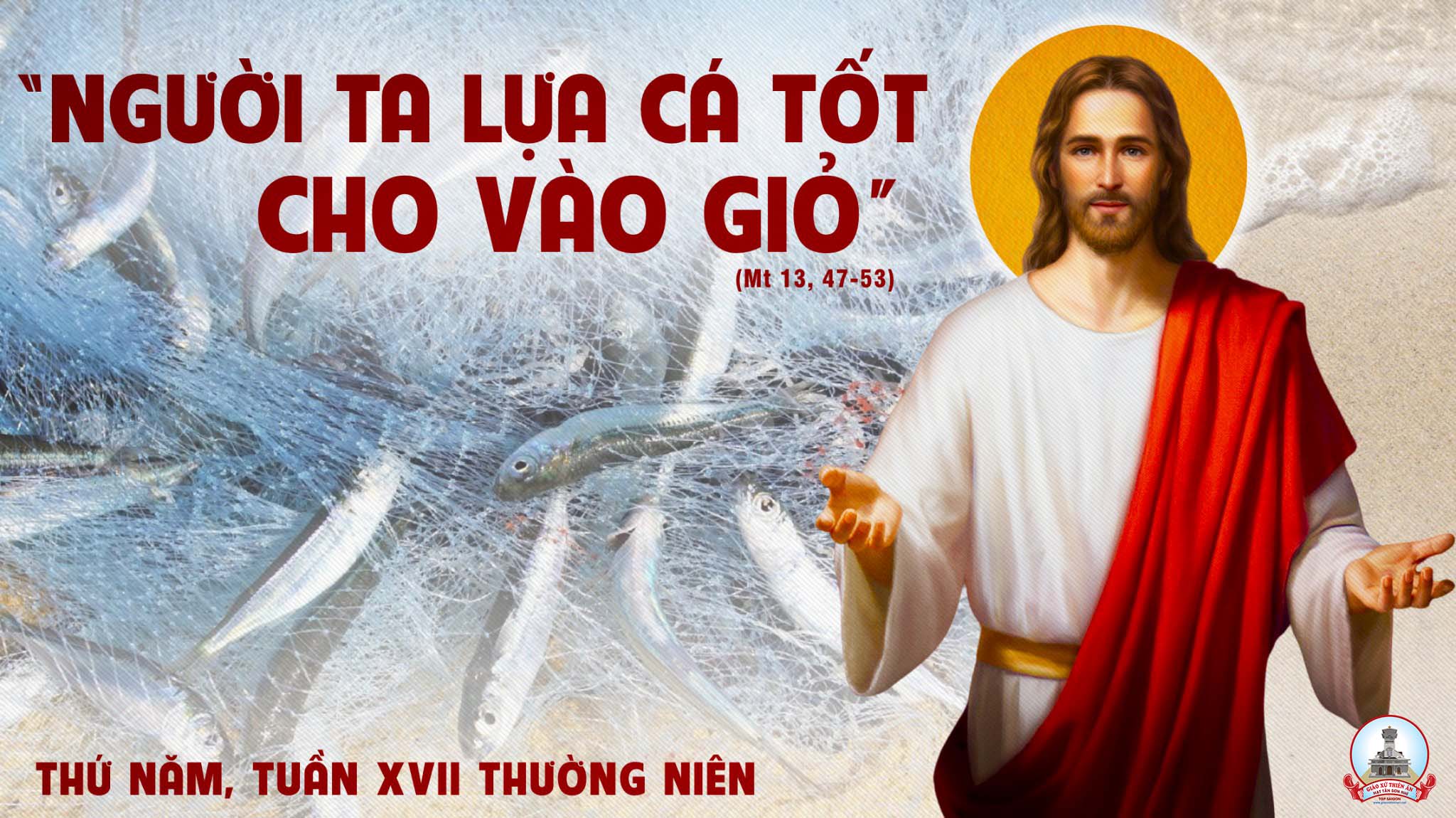 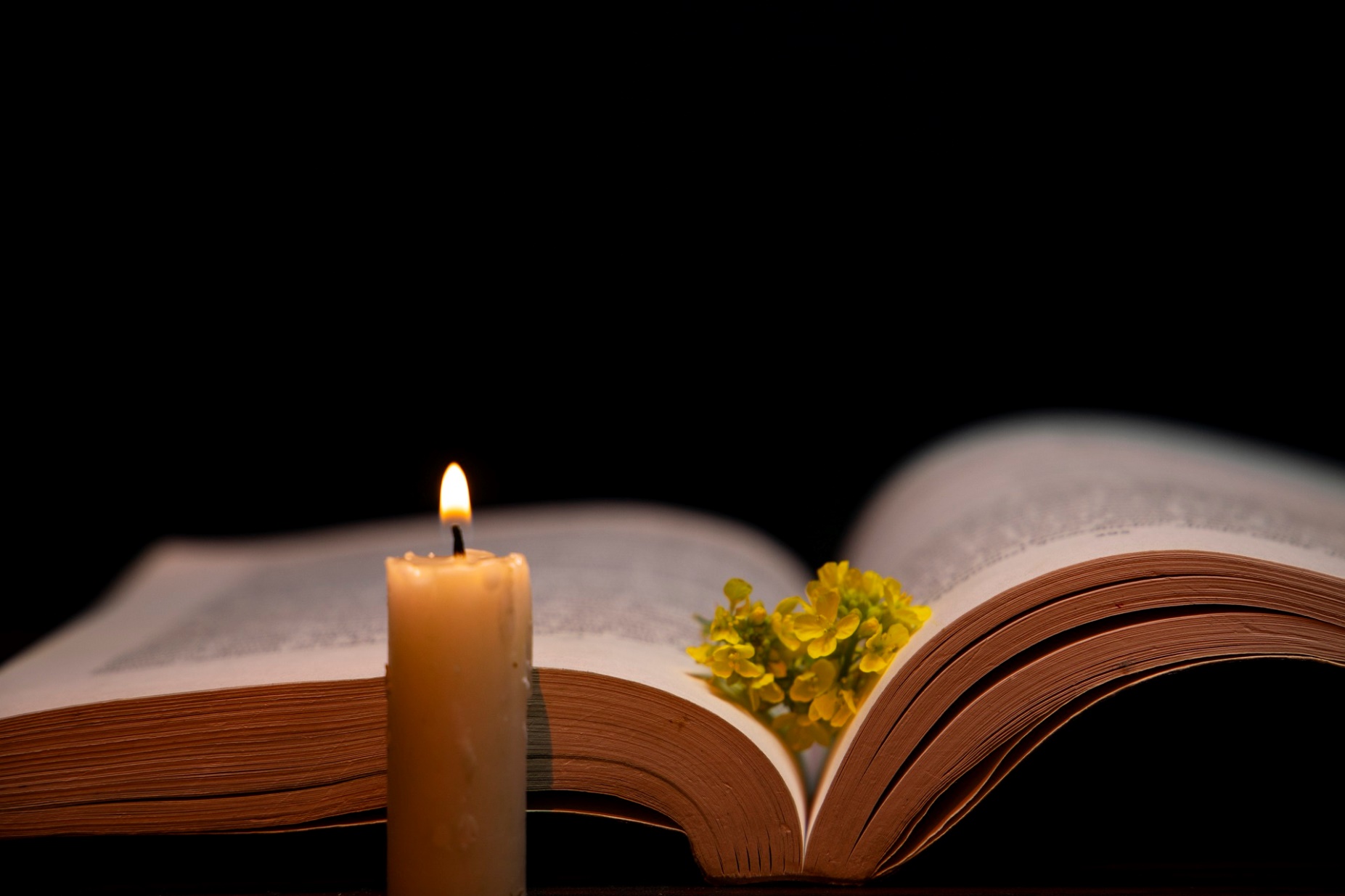 Bài đọc 1.
Đất sét ở trong tay người thợ gốm thế nào, các ngươi ở trong tay Ta cũng như vậy.
Bài trích sách ngôn sứ Giê-rê-mi-a.
DAP CA CN XVI TNA
Đáp ca: 
Phúc thay người được Chúa Trời nhà Gia-cóp phù hộ.
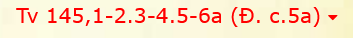 Alleluia-alleluia: 
Lạy Chúa, xin mở lòng chúng con, để chúng con lắng nghe lời của Con Chúa. Alleluia.
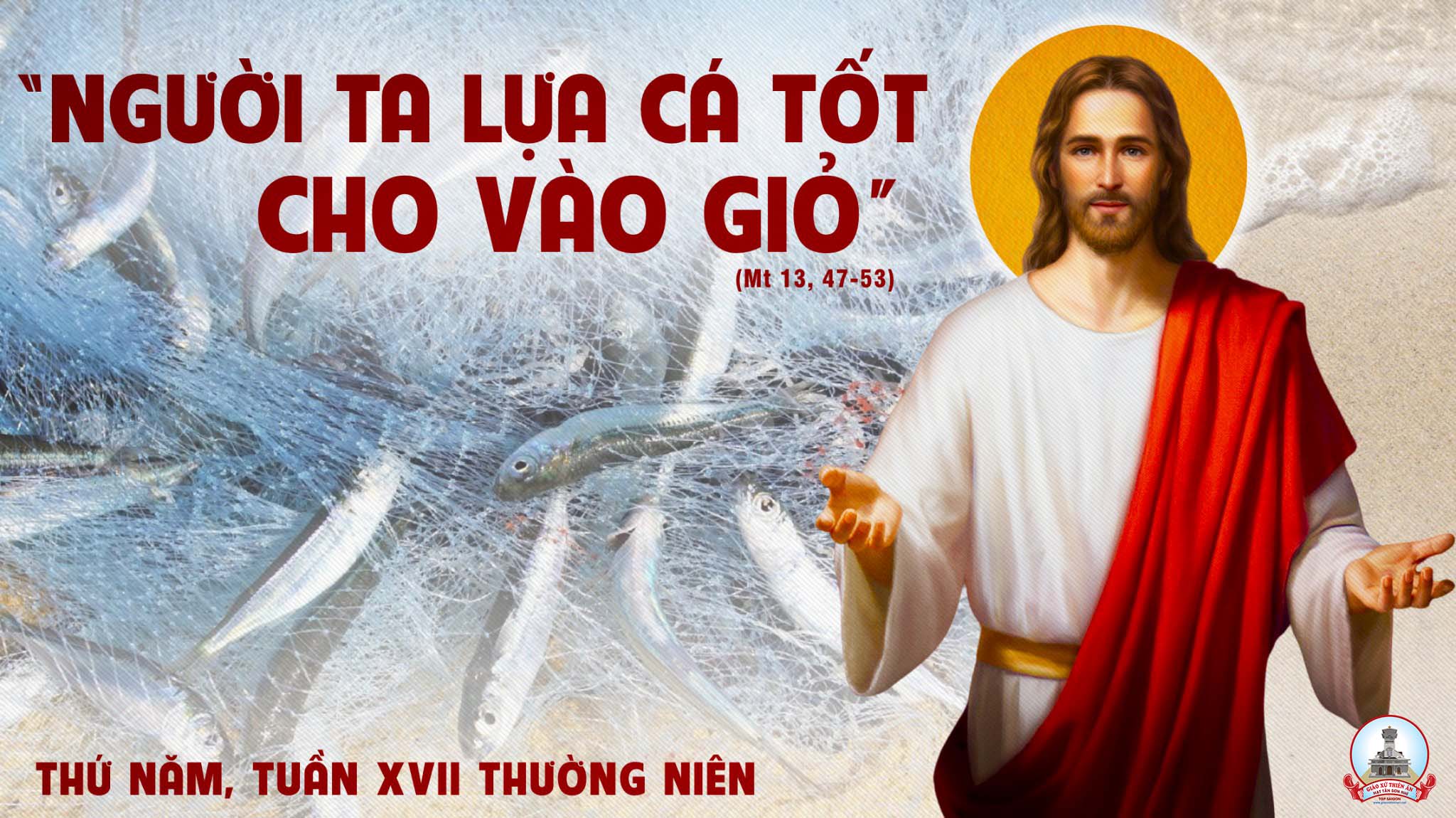 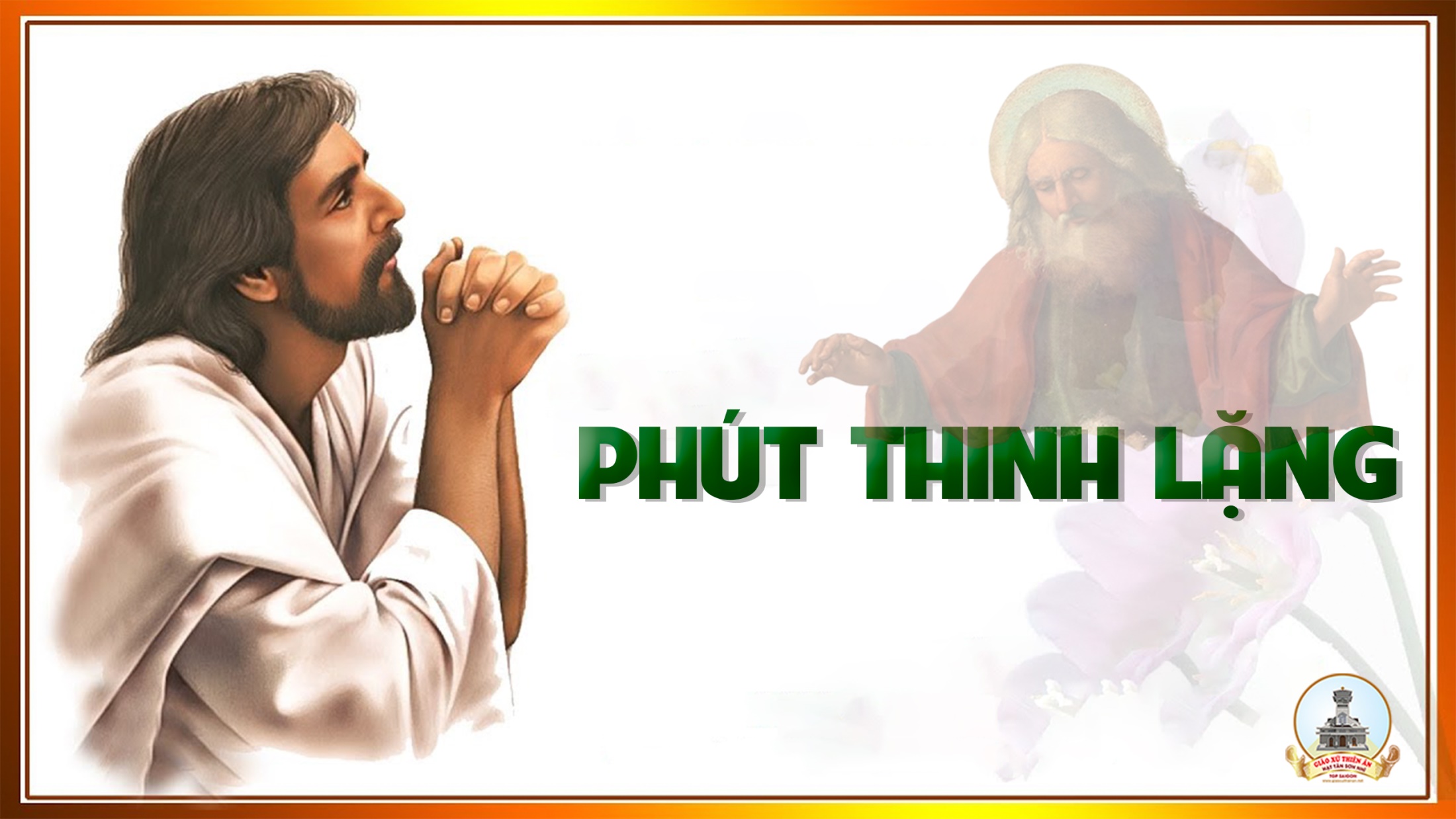 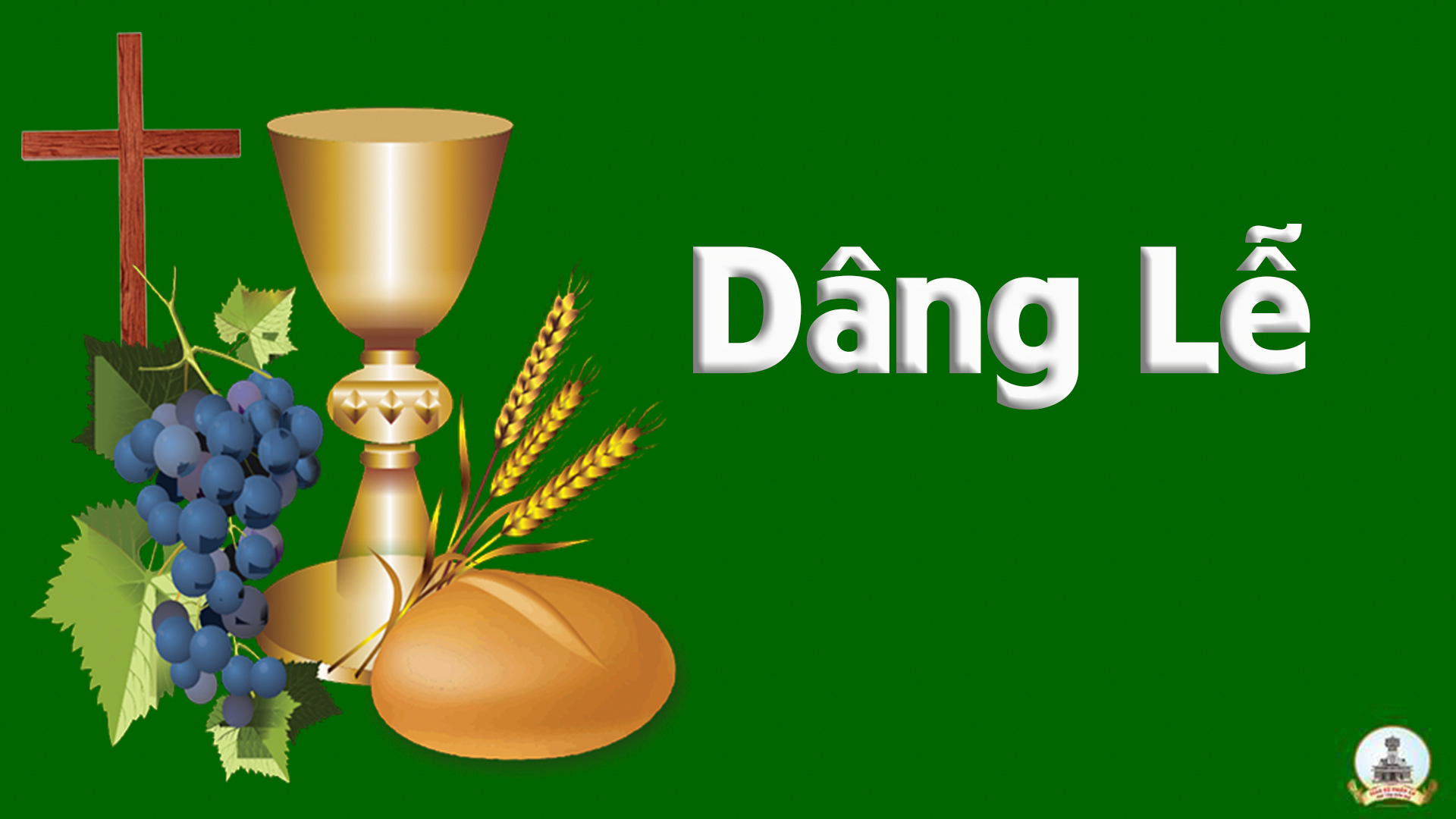 Tựa Làn Trầm HươngĐỗ Vy Hạ
Tk1: Tựa làn trầm hương thơm bay về Thiên Đường, nguyện tình yêu Chúa thánh hóa cho lễ dâng. Đây bánh thơm hồng, đây chén rượu nồng, làm thành lễ vật dâng về Cha chí nhân.
Đk: Chúc tụng Ngài là Chúa tể càn khôn, đã rộng tình nuôi sống con từng ngày. Chúc tụng Ngài là Chúa khắp mọi nơi, chúc tụng Ngài mãi đến muôn muôn đời.
Tk2: Một niềm thành tâm xin dâng trọn xác hồn, nguyện từng ngày tháng Chúa thắp lên niềm tin. Cho ước mơ hồng, đẹp lứa tuổi xuân. Cuộc đời mai này xin Ngài thương đỡ nâng.
Đk: Chúc tụng Ngài là Chúa tể càn khôn, đã rộng tình nuôi sống con từng ngày. Chúc tụng Ngài là Chúa khắp mọi nơi, chúc tụng Ngài mãi đến muôn muôn đời.
Tk3: Hòa lời trầm ca cao bay về chín tầng, ngợi mừng danh Chúa đã khấn ban hồng ân. Muôn tiếng tơ đàn, giọng hát nhịp nhàng, làm thành lễ vật dâng về Cha .
Đk: Chúc tụng Ngài là Chúa tể càn khôn, đã rộng tình nuôi sống con từng ngày. Chúc tụng Ngài là Chúa khắp mọi nơi, chúc tụng Ngài mãi đến muôn muôn đời.
Thánh Thánh Thánh
Thánh! Thánh! Thánh! Chúa là Thiên Chúa các đạo binh. Trời đất đầy vinh quang Chúa. Hoan hô Chúa trên các tầng trời.
** Hoan hô Chúa trên các tầng trời. Chúc tụng Đấng ngự đến nhân danh Chúa. Hoan hô Chúa trên các tầng trời, hoan hô Chúa trên các tầng trời.
Lạy Chiên Thiên Chúa
Lạy Chiên Thiên Chúa, Đấng xoá tội trần gian, xin thương xót chúng con. Lạy Chiên Thiên Chúa, Đấng xoá tội trần gian,
** xin thương xót, xin thương xót chúng con. Lạy Chiên Thiên Chúa, Đấng xoá tội trần gian, xin ban bình an cho chúng con.
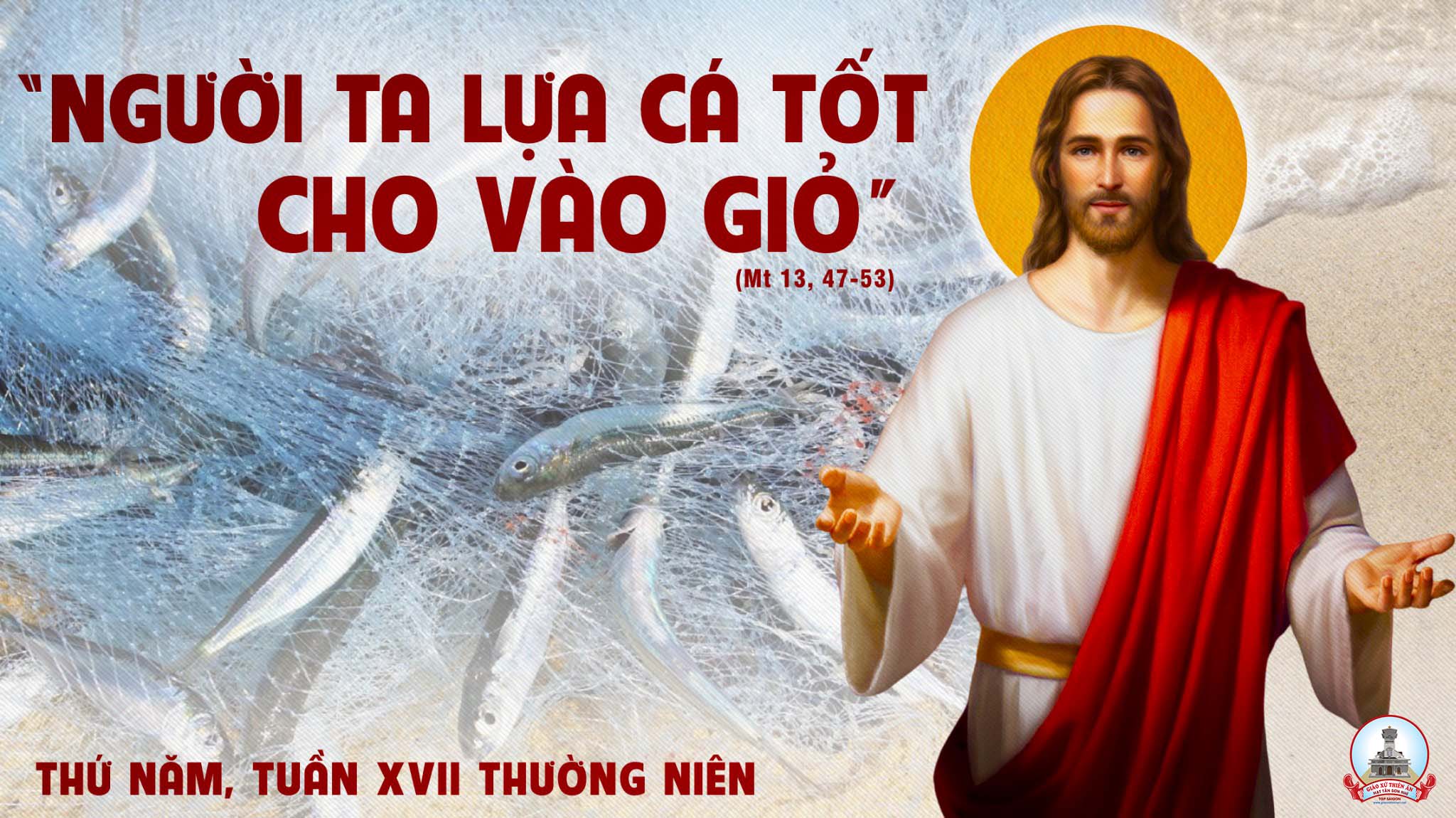 Ca Nguyện Hiệp LễNếu Chúa LàLm. Kim Long
Tk1: Nếu Chúa là mặt trời con mong làm Trái đất. Nếu Chúa là Trái đất con muốn làm vầng trăng.
*** Làm vầng trăng xoay quanh Trái đất, làm Trái đất xoay quanh Mặt Trời.
Đk: Chúa ơi, từng phút giây, hồn ngất ngây, lòng đắm say hướng về Chúa đây.
Tk2: Nếu Chúa là Mẹ hiền con mong làm em bé. Nếu Chúa là suối mát con muốn làm đàn nai.
*** Làm đàn nai luôn mong suối mát, làm em bé luôn mong Mẹ hiền.
Đk: Chúa ơi, từng phút giây, hồn ngất ngây, lòng đắm say hướng về Chúa đây.
Tk3: Nếu Chúa là ngọn triều con mong làm chiếc bách. Nếu Chúa là cánh gió con muốn làm làn mây.
*** Làm làn mây trôi theo cánh gió, làm chiếc bách trôi theo ngọn triều.
Đk: Chúa ơi, từng phút giây, hồn ngất ngây, lòng đắm say hướng về Chúa đây.
Tk4: Nếu Chúa là bụi hồng con mong làm cánh bướm. Nếu Chúa là khóm cúc con muốn làm bầy ong.
*** Làm bầy ong say hương khóm cúc, làm cánh bướm say hương bụi hồng.
Đk: Chúa ơi, từng phút giây, hồn ngất ngây, lòng đắm say hướng về Chúa đây.
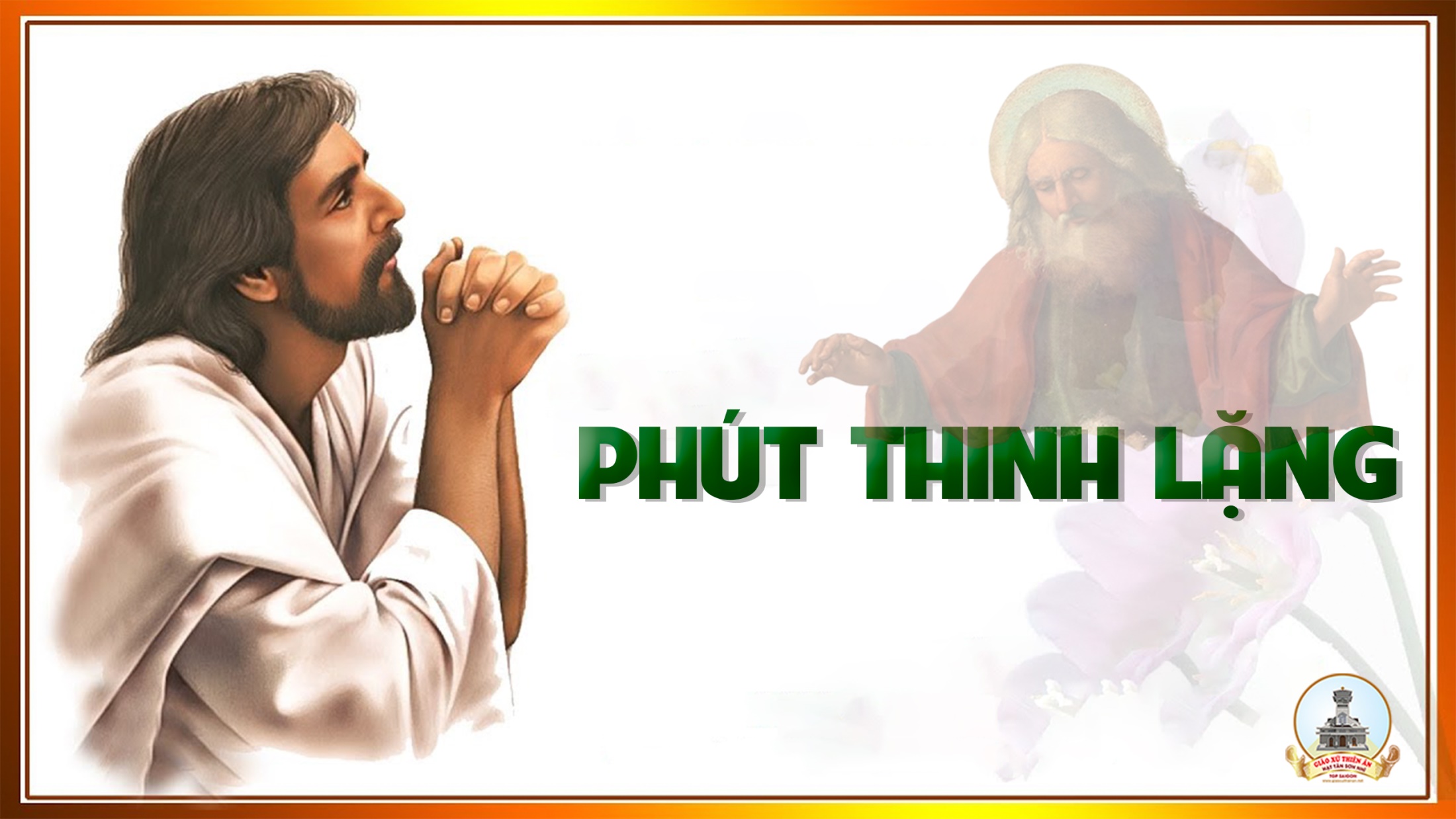 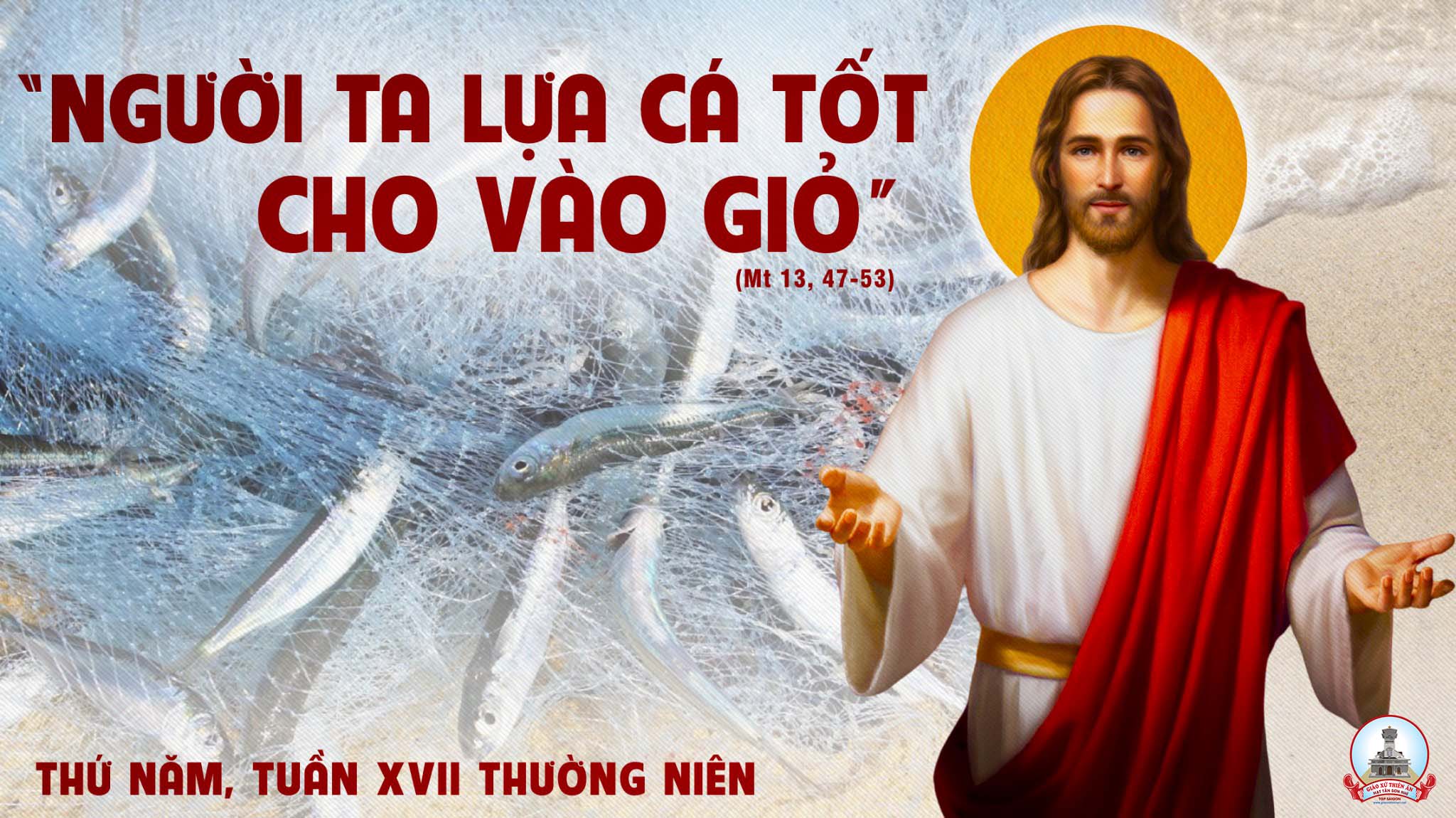 Ca Kết Lễ: Trong An BìnhNguyễn Duy
Đk: Ra về trong hy vọng và mừng vui, ra về trong an bình của Thiên Chúa, xin tri ân Ngài, xin tri ân Ngài, đến muôn đời tình thương Chúa như đất trời.
Tk1: Vì lời Chúa là đèn soi cho chúng con, cảm tạ Chúa đã dẫn đường chúng con về.
Đk: Ra về trong hy vọng và mừng vui, ra về trong an bình của Thiên Chúa, xin tri ân Ngài, xin tri ân Ngài, đến muôn đời tình thương Chúa như đất trời.
Tk2: Ngài sai con về mọi nơi gieo phúc âm, trọn tình yêu xin trung thành sống chứng nhân.
Đk: Ra về trong hy vọng và mừng vui, ra về trong an bình của Thiên Chúa, xin tri ân Ngài, xin tri ân Ngài, đến muôn đời tình thương Chúa như đất trời.
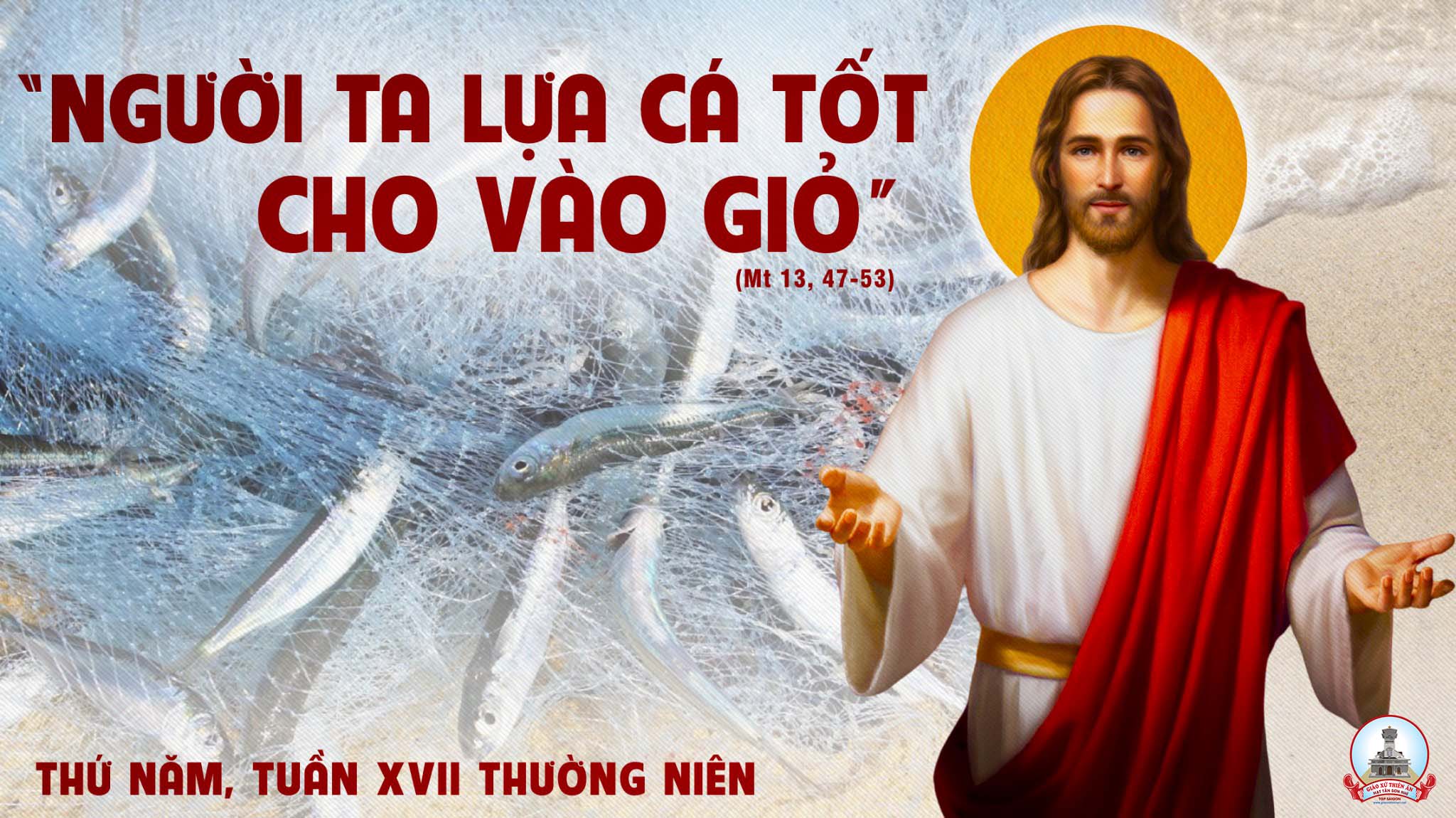